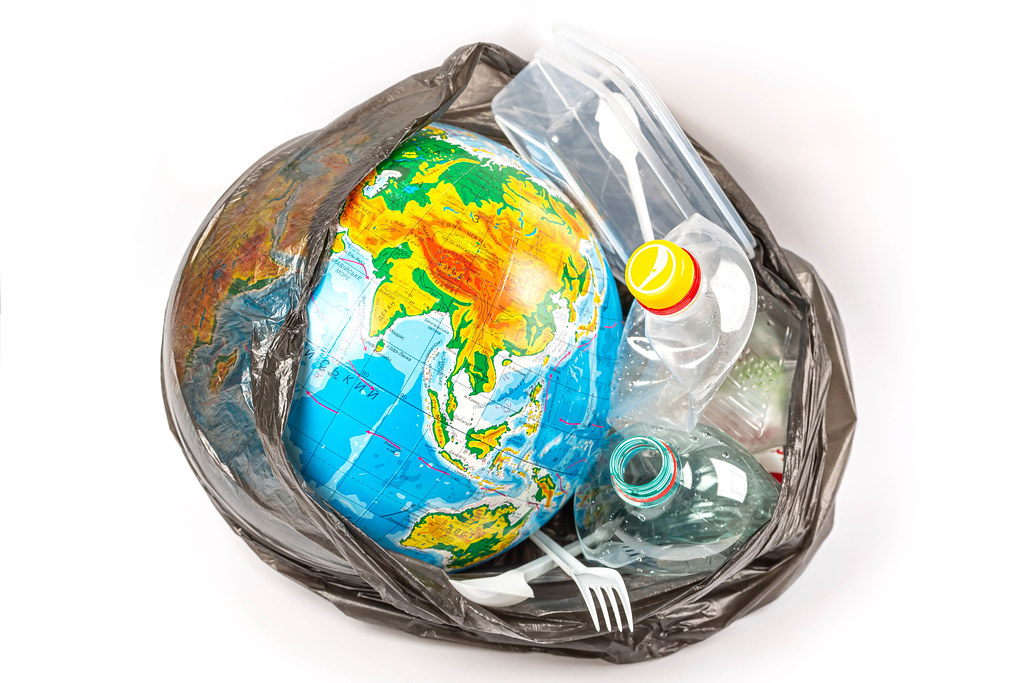 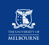 A planet full of plastic
This Photo by Unknown author is licensed under CC BY.
Learning intentions
Literacy
Listening – Students will listen to the  story 'A Planet Full of Plastic' by Neal Layton
Writing – Students will conduct an audit of plastic in their classroom,  in their home, in their community
Speaking – Students will participate in discussions
Science – Students will identify different uses of plastics, frequency of use, ability to be recycled

Today you will conduct an audit.  You will identify objects that are made from plastic in your classroom, in your home and in your community
Biodegradable – something that can be decomposed (broken down) by bacteria or other living things and thus avoid creating pollution
Micro plastic – small plastic pieces that are less that 5mm long
circular current (ocean gyre)– an ocean current that acts like a whirlpool by going round and round.  As it does it draws marine rubbish to its centre creating large ocean garbage patches
New vocabulary
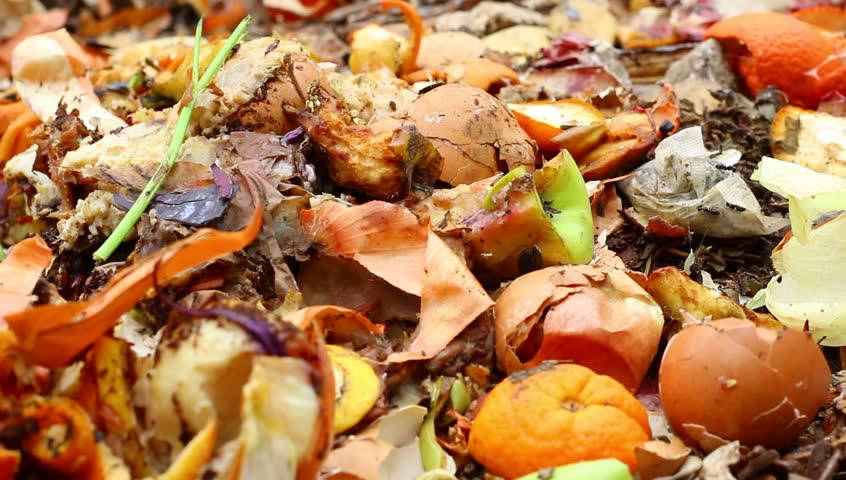 What things are biodegradable?
Which gyre is closest to the country in which you live?
This Photo by Unknown author is licensed under CC BY-SA-NC.
Where would you find micro plastic?
This Photo by Unknown author is licensed under CC BY-SA.
What is plastic?
This Photo by Unknown author is licensed under CC BY.
Types of plastics
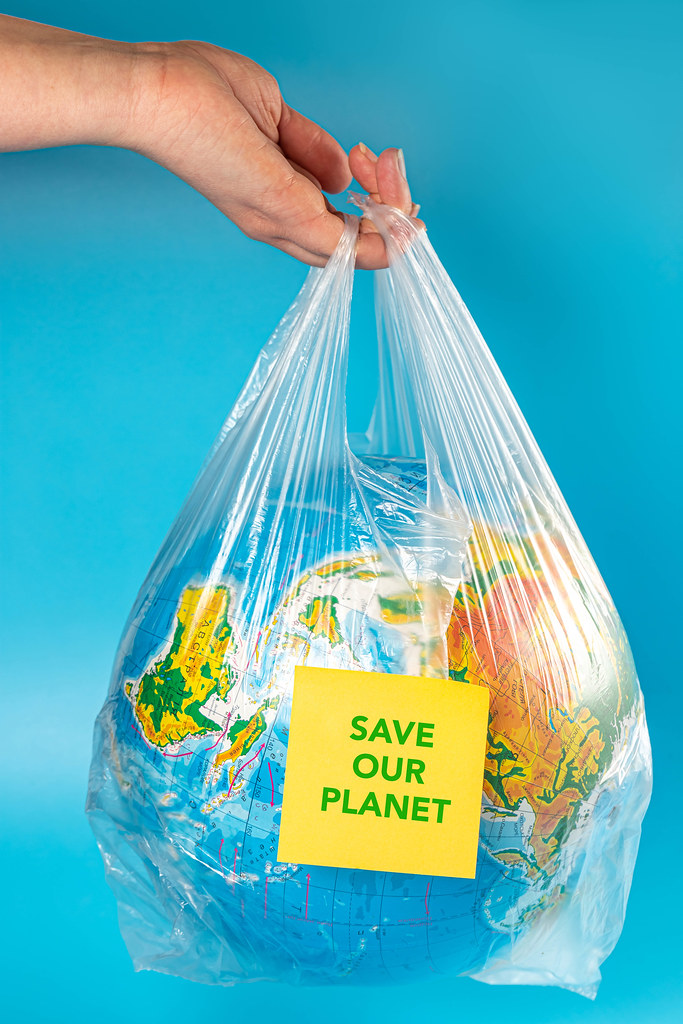 A Planet Full of Plastic by Neal Layton
https://www.youtube.com/watch?v=mFJ8beW9ZCI
This Photo by Unknown author is licensed under CC BY.
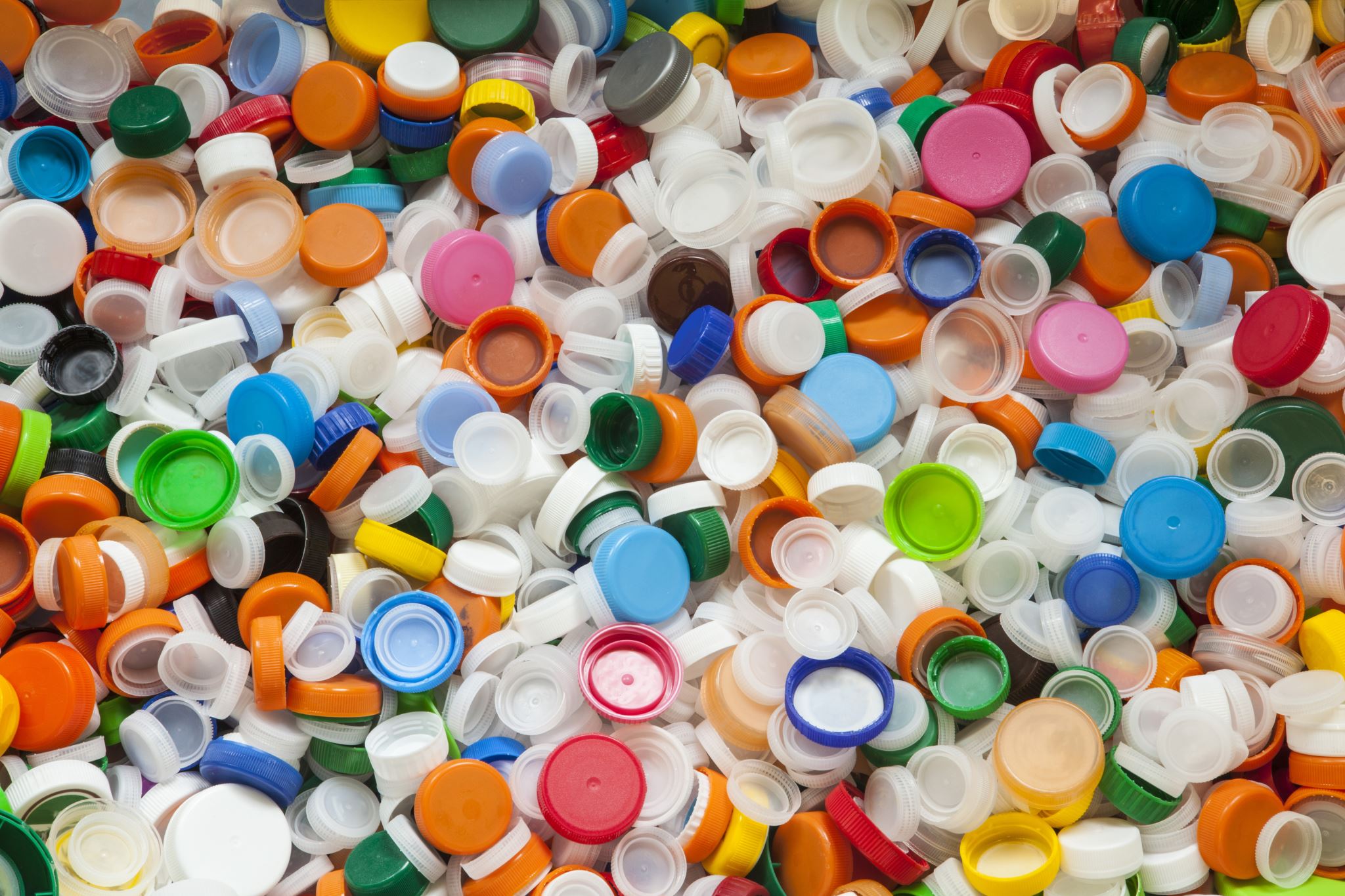 QUESTIONS FOR DISCUSSION
Why was plastic 'fantastic'?

What was the problem with plastic?

What problems do we have with plastics now?
Plastic audit – in my classroom
Plastic audit – in my home
Plastic audit – in my community
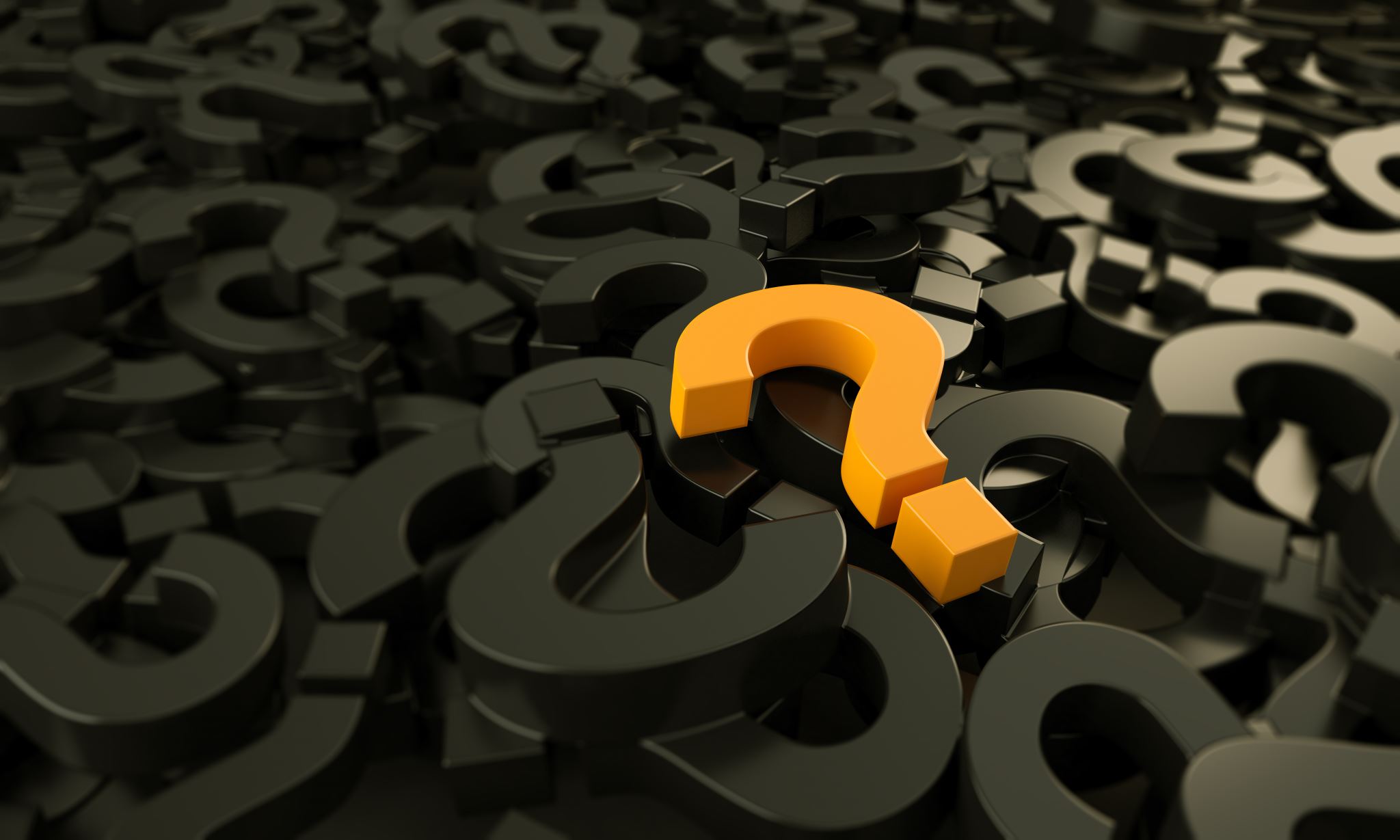 A FINAL QUESTIONWhat are you going to do?